Matemática aplicada À Economia – 24ª aula
Professor Ricardo luis Chaves feijó
Modelos dinâmicos de insumo-produto
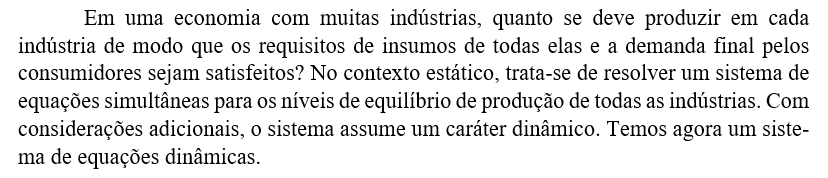 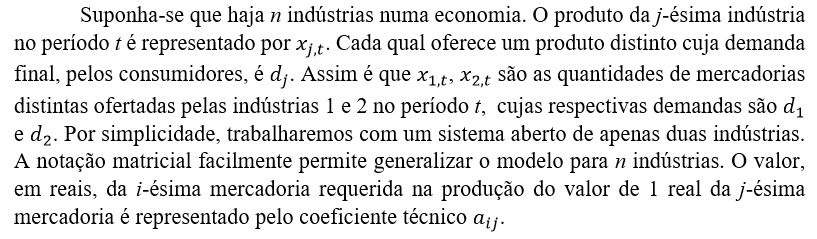 Defasagem de tempo na produção.
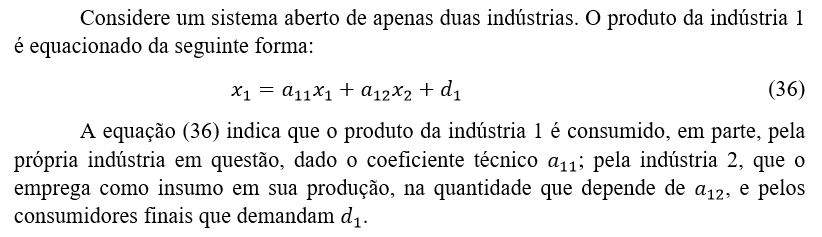 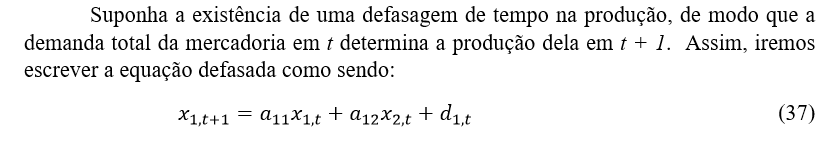 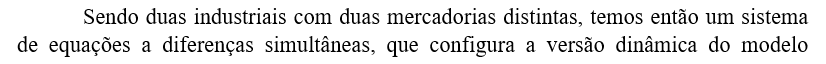 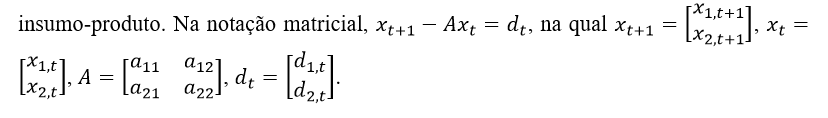 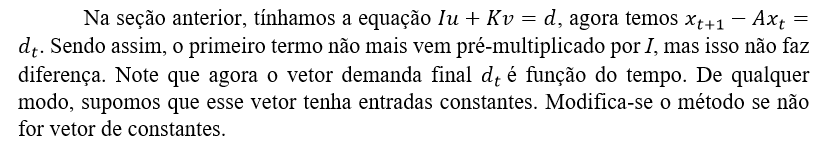 Exemplo
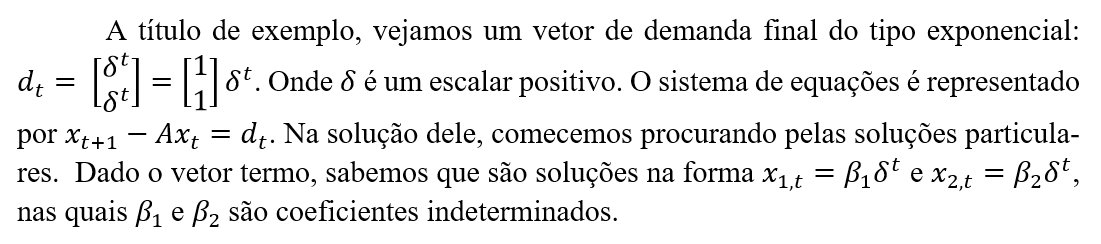 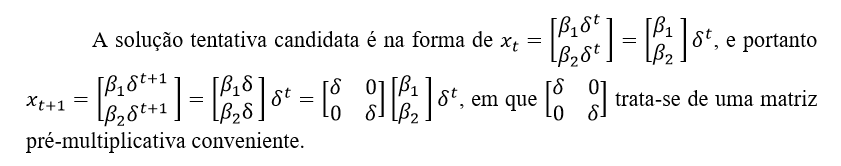 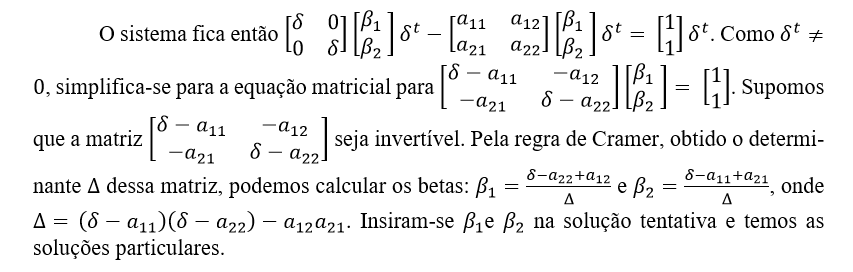 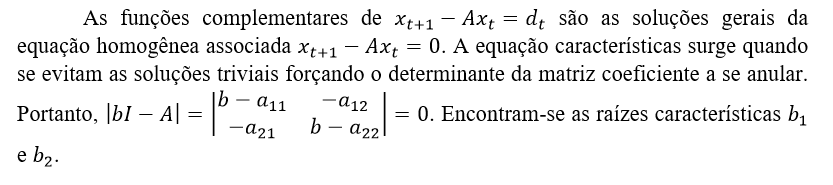 Excesso de demanda e ajuste de produção
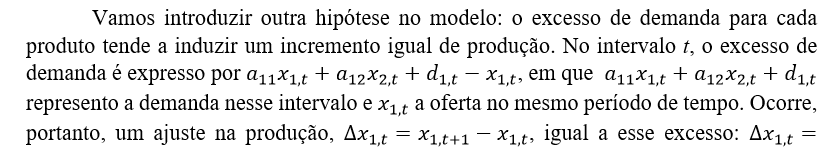 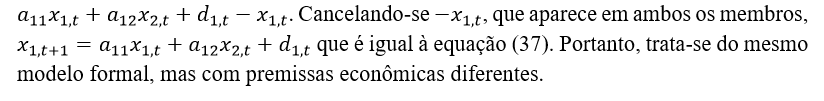 Caso para tempo contínuo
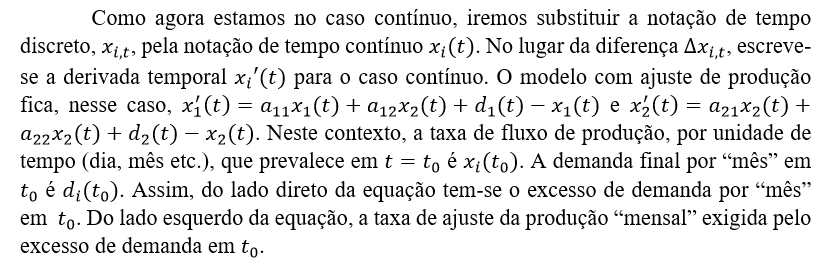 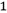 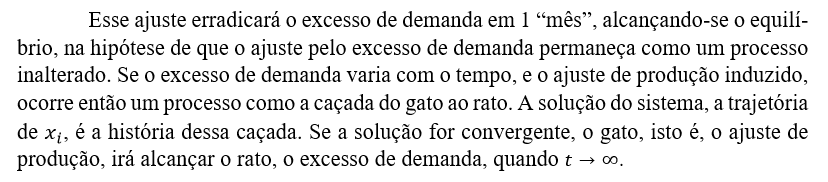 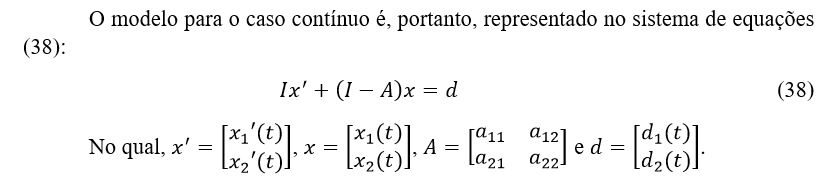 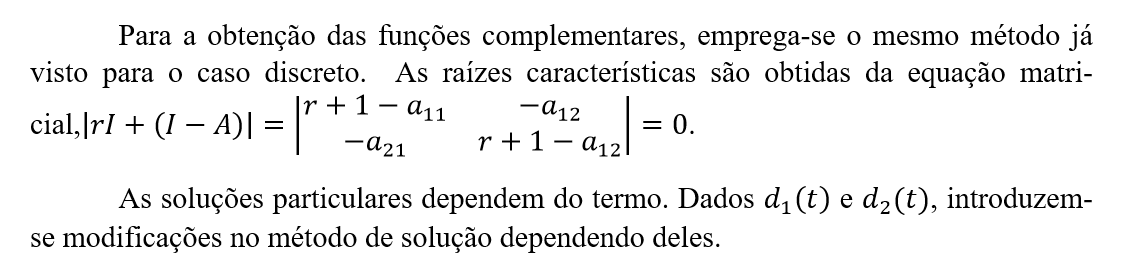 EXERCÍCIO
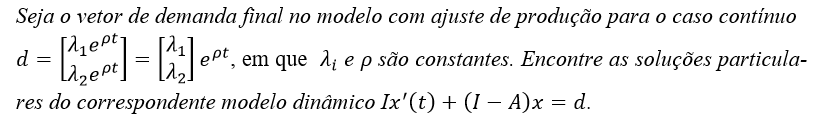 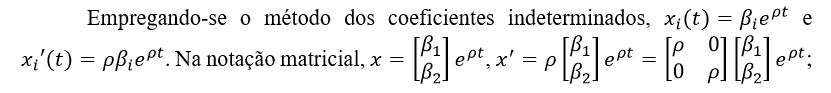 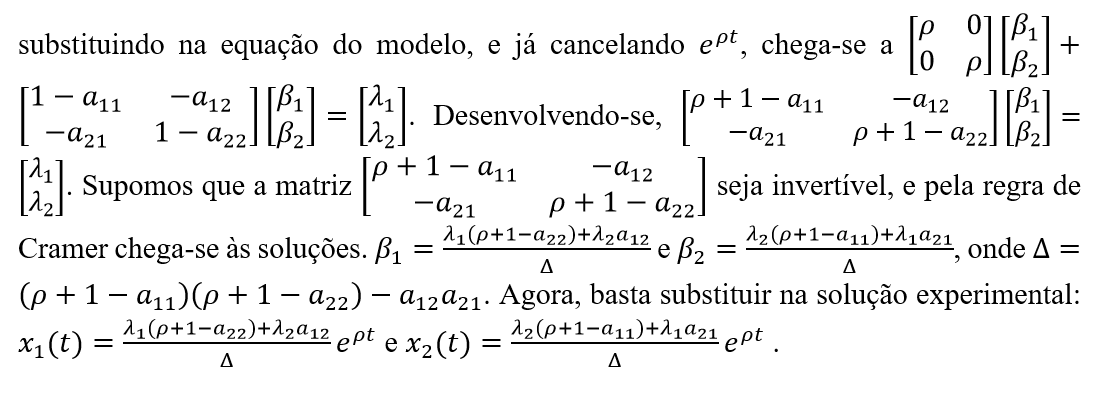